Policies and Procedures     Making life “FAIR”
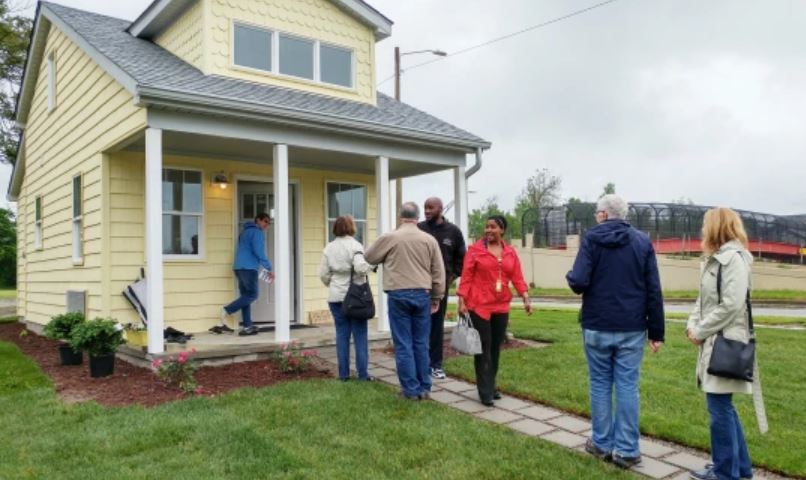 The public, whether it is business, friendship or any kind of interaction, functions because humans rely on a varying level of trust, respect for others, and cooperation (Cordeiro, 2003).
SOURCE: https://www.hudexchange.info/trainings/courses/lead-the-way-pha-governance-and-financial-management/resources/
Commissioner Duties
Potential conflicts 

Business owner or financial interest in an organization that provides services to the PHA

Relative applies for a job and asks for reference

Acquaintance puts in a bid to work on a PHA project and lists the commissioner as a reference

Accepting a job to work on a housing development that has a HUD contract
Residences at Creekside, 118 Units
Lakewood Colorado
[Speaker Notes: Activity – Distribute Job Description MWHS. Identify areas of potential conflict. List.]
Conflict of Interest
 Definition

Board Members’ Responsibility
If your official actions could in any way harm, benefit, or promote your private interests or the interests of your family, friends, or business associates, you have a conflict of interest.
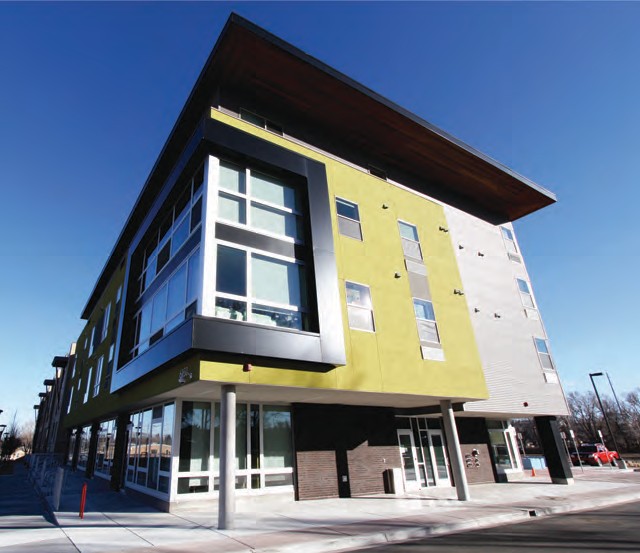 Ensuring that your public housing agency is ethically run is one of your core responsibilities as a board member. 

Any conflicts of interest must be disclosed to the PHA and to HUD, who may waive conflicts of interest for good cause.
Lamar Station Crossing, 110 Units, Lakewood Colorado
Conflict of Interest
 
“Front Page of the Paper” Test
Awarding Contractor Bid - 

Somewhere Housing Authority sought a contractor to complete a parking lot by sealed competitive bids. 

The project will be funded with Capital Fund grant funds. 

Doty & Sons is the engineering firm that will oversee the contract. 

Jones Construction, Inc., was the low bidder for the job and has been selected for the award of this contract. 

The owners of the engineering firm, Ben Doty, and the construction company, Arnold Jones, are stepbrothers.
Awarding Contractor Bid – Cont.



Yes, because although the owners of the two companies are stepbrothers, Somewhere Housing Authority secured the bid by sealed competitive bid.

Yes, because Ben Doty and Arnold Jones are not immediate family members.

No, a conflict of interest exists because Ben Doty and Arnold Jones are immediate family members.

No, because Ben Doty will be administering funds being paid to Jones Construction, Inc.
[Speaker Notes: Correct! Conflict of interest exists for an agent of the PHA to administer a contract supported by Federal funds if a member of his immediate family has a financial interest in the company selected for the award. Since Ben Doty is acting as the PHA’s agent by overseeing the contract that his stepbrother won, there is a conflict of interest.]
Know a Conflict When you See it…
Lucille Hanson, the owner of a large real estate business in town, also administers two apartment projects that participate in HUD’s Housing Choice Voucher Program through Anywhere Housing Authority. 

The mayor of Anywhere just released a list of possible new commissioners, and Lucille, based on her real estate expertise, has been included on that list.

Can Lucille accept the position? 

Yes, there is no conflict as long as she does not abuse her dual role as commissioner and administrator

Yes, because the commissioner does not directly oversee housing choice voucher program funding.

No, a conflict of interest exists. 

Is there any way Ms. Hanson could accept the commissioner appointment?
[Speaker Notes: Correct! HUD’s Housing Choice Voucher Program regulations provide that the housing agency may not enter into any contract in connection with tenant-based programs in which any present member of the housing agency has an interest. If Lucille wants to accept the role, she must resign as administrator, or the housing agency must seek a waiver of the conflict of interest from HUD.]
Can I Serve?
Is there a conflict -
Works for an organization that employs or is about to employ an HCV recipient

Is a public official, member of the state or local government body, or in the immediate family of a public official or member of the state or local government body, who exercise functions or responsibilities regarding the PHA
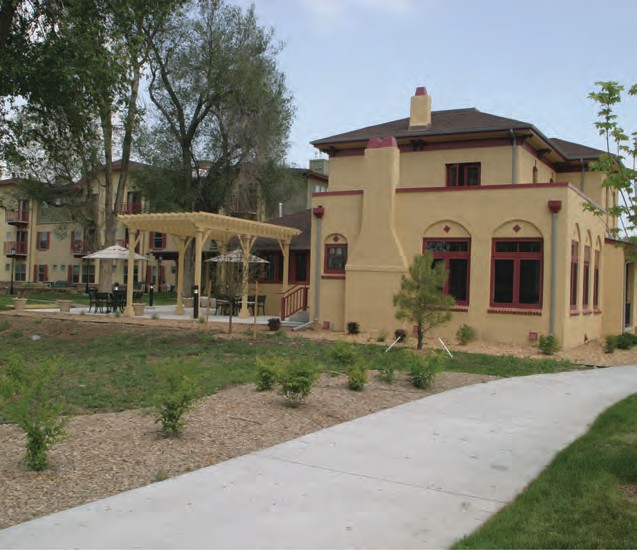 Willow Glenn, 70 Units, Lakewood, Colorado
Nepotism
The Anywhere Housing Authority has been financially strong and the Executive Director has submitted a request to the board to add a receptionist position. 

In the request to the board a woman named Sonya Goodwithnumbers is listed as the applicant selected for the position.  Sonya is the mother of Sam Fixit, the authority’s chief of maintenance and painting.  

Sonya’s salary will be paid with public housing operating funds. 
Is there a conflict?

Yes
No
[Speaker Notes: No. The Authority may not hire an employee in connection with a project if they are an immediate family member of the HA who formulate policy or influences decisions with respect to the project. (SECT. 19(1)(ii) of the Annual Contributions Contract ACC)]
Disclosing Potential Conflict
Tim Meanswell is the executive director of Somewhere Housing Authority.  Tim is married to Suzy Wantstohelp. Suzy has begun a freelance business working on websites. The Authority is very much in need of a web refresh. Suzy is willing to revamp the site for next to nothing.
The board should request that Tim review the conflict of interest regulations in the ACC, as well as the PHA bylaws, and only proceed if the executive staff agree that there is no conflict.

The Board should advise Tim that this “looks like” a conflict and he would need to disclose his interest in his wife’s contract to the PHA and then request a waiver from HUD. 

The Board should approve the request. The Board should not micromanage these processes and focus instead on bigger picture planning.
[Speaker Notes: B.The Board should advise Tim that this “looks like” a conflict and he would need to disclose his interest in his wife’s contract to the PHA and then request a waiver from HUD.]
Ethics Policy

“…humans rely on a varying level of trust, respect for others, and cooperation.”
We have two examples of PHA Ethics Policies.  Using HUD’s QUICK REFERENCE GUIDE locate the following components in each policy. 

Procurement
Nepotism
Housing Choice Vouchers Integrity
Landlords	
Staff
Board Members
Lobbying
Hatch Act
The HATCH Act applies to political activities of certain state and local employees.  

Governing Board members are responsible to be aware of the Act’s limitations on political activities during his or her service.
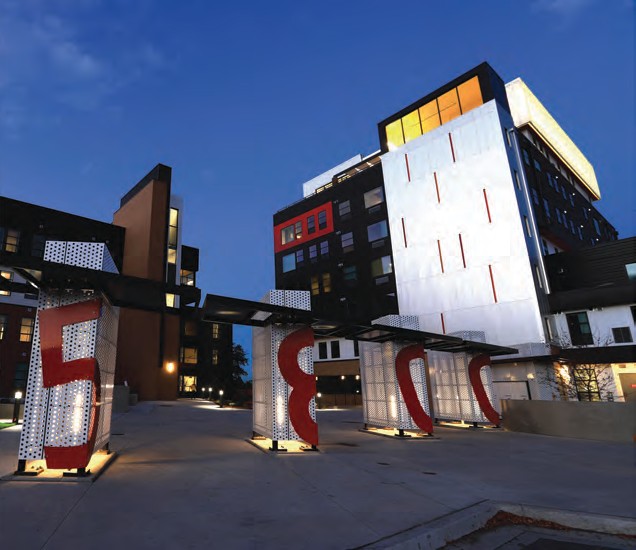 May I help sponsor a state senate candidate for the Democratic or Republican Party?

May I be a delegate to a political party’s National Convention?

May I run for the local school board?  City Council? Board of County Commissioners?
5800, 152 Units, Lakewood, Colorado
[Speaker Notes: 1.As a PHA employee, may I help sponsor a candidate for the Democratic Party for State senator?Yes
No
Yes you can, but you may not coerce contributions from subordinates in support of your candidate. You may make a personal contribution to the candidate's campaign.
2.May a PHA employee be a delegate to the Republican National Convention?Yes
No
Yes, you are permitted to be a delegate to a political party's national convention.
3.Is it okay for a housing agency employee to run for the local school board?Yes



You may NOT do the following activities:
• Be a candidate in partisan elections
• Use official influence to interfere in elections
• Coerce political contributions from subordinates in support of political parties or candidates
The Office of Special Counsel operates a website that provides guidance
concerning Hatch Act issues.


No
Yes, but only if the election is nonpartisan. An election is partisan if any candidate is running as a representative of a party whose presidential candidate received electoral votes in the last presidential election.]
Responding to Unethical Behavior
Bylaws, Policies and a Code of Ethics can help to anticipate potential issues and define standards that help the organization ensure accountability to those receiving services. 

Review the organizations documents on a regular basis to ensure sufficient guidance to avoid potential conflicts
The Board should have access to legal counsel to ensure currency with local, state and federal laws and regulations 
The organization’s ethics policy should identify the processes and procedures for dealing with conflicts and or unethical behavior